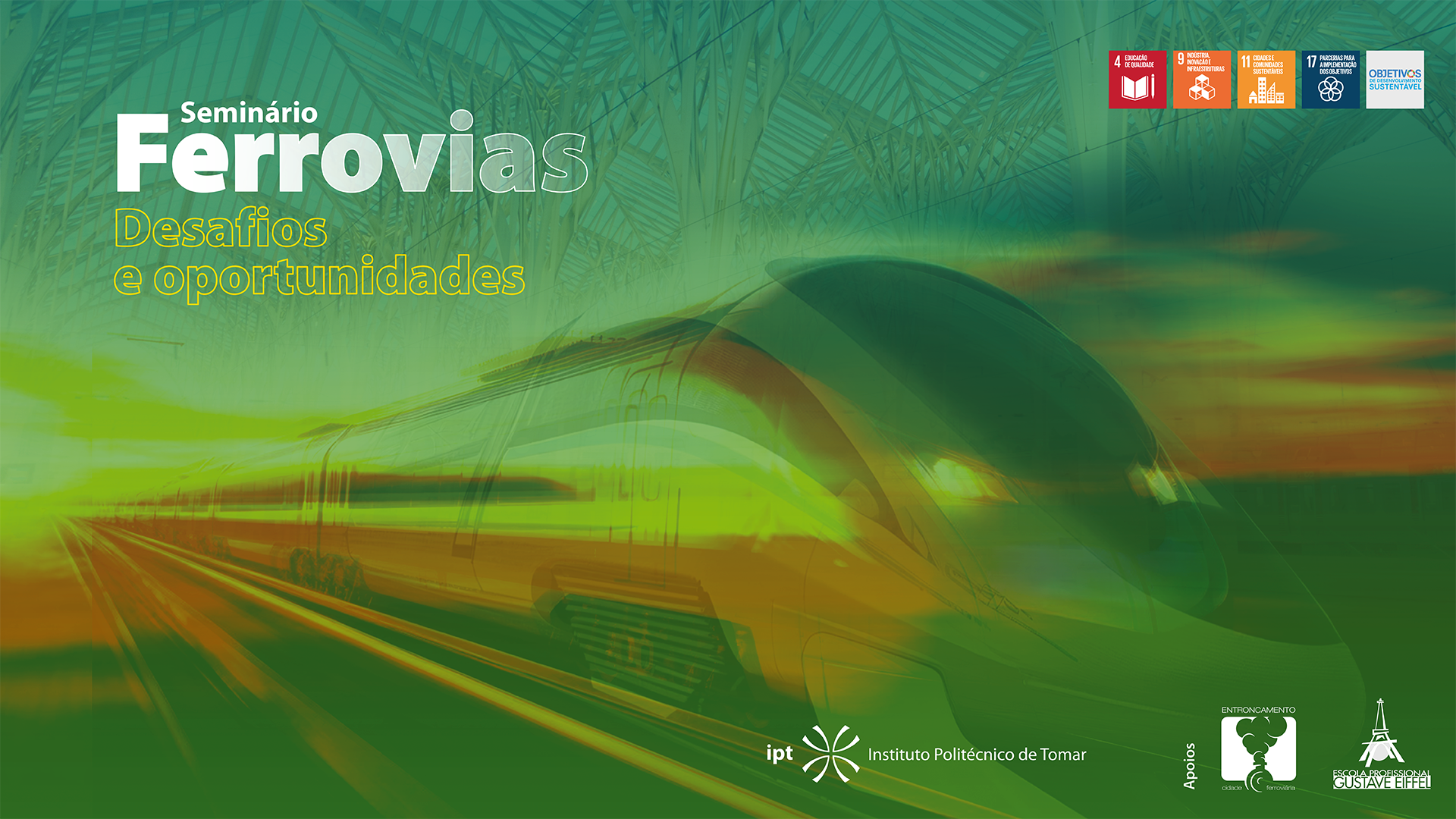 Infraestruturas Ferroviárias




12-ABR-2024
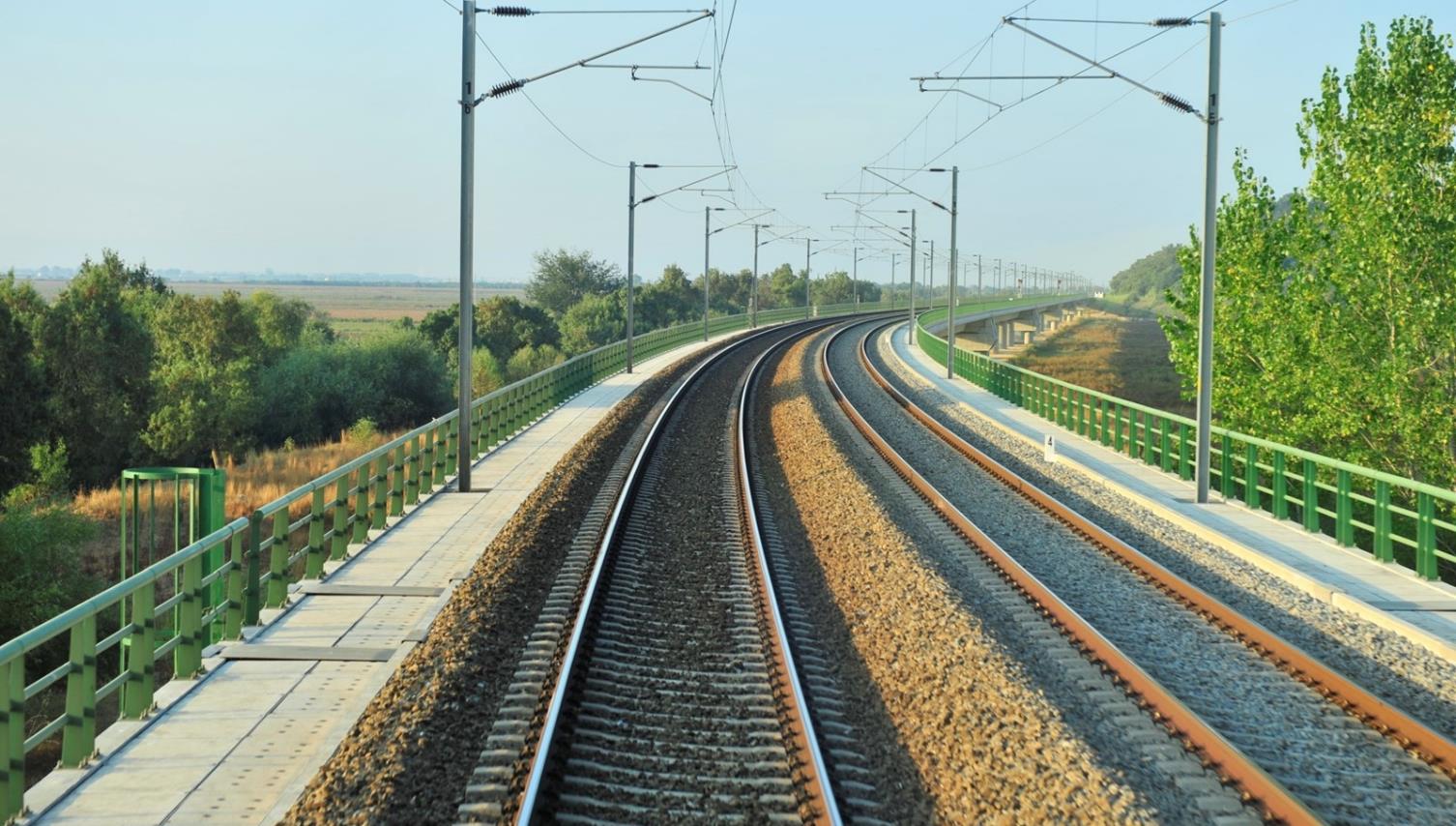 Enquadramento
01
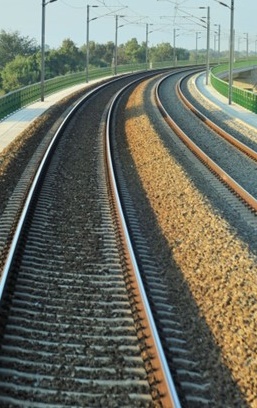 PRINCIPAIS INTRUMENTOS DE PLANEAMENTO
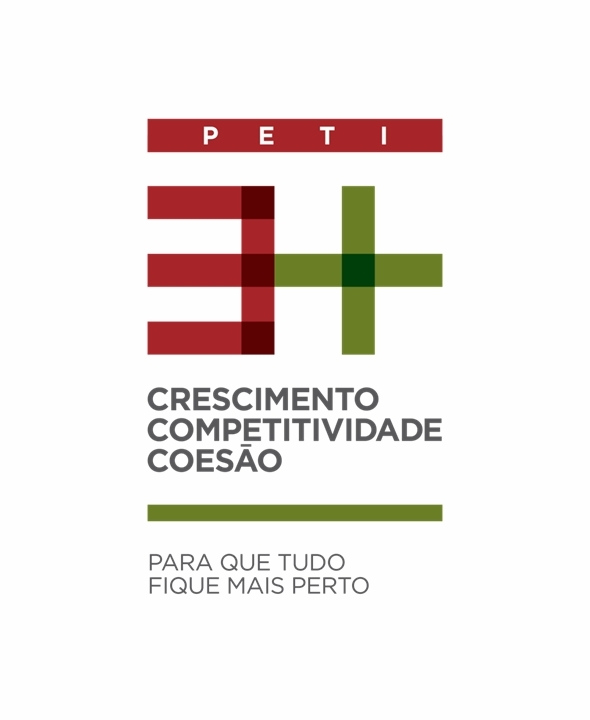 Peti 3+ / Ferrovia2020 
 Mercadorias
Ligações Internacionais
Requalificação
2.000 M€ | 2014 - 2023
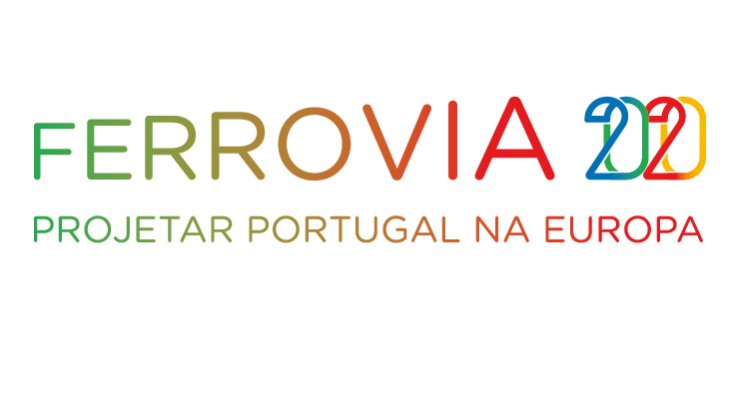 RCM 61-A/2015 de 20.AGO.2015
Plano Nacional de Investimentos 2030| PNI2030
Passageiros
Eixo Estruturante Norte – Sul
Disruptivo
10.500 M€ | 2021 - 2030
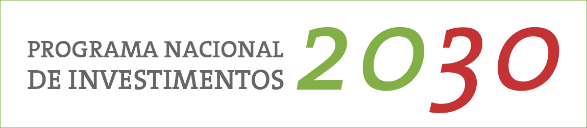 RCM 192/2023 de 26.DEZ.2023
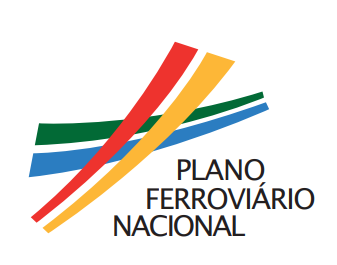 Plano Nacional Ferroviário
Passeiros e Mercadorias
Hierarquização da RFN e Níveis de serviço
Planeamento a ML Prazo | 2030 - 2050
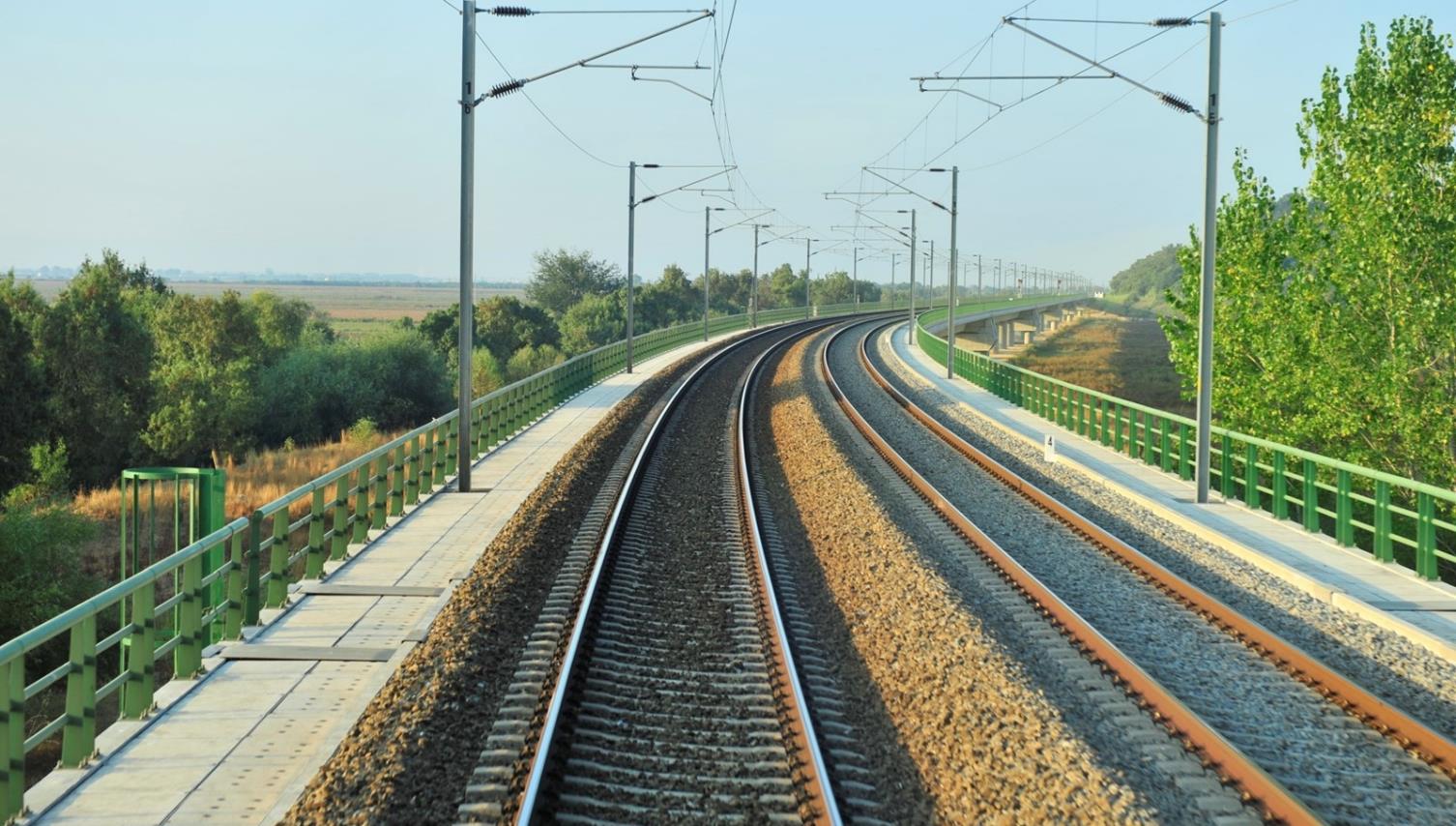 PETI 3+ / Ferrovia 2020
01
Valença
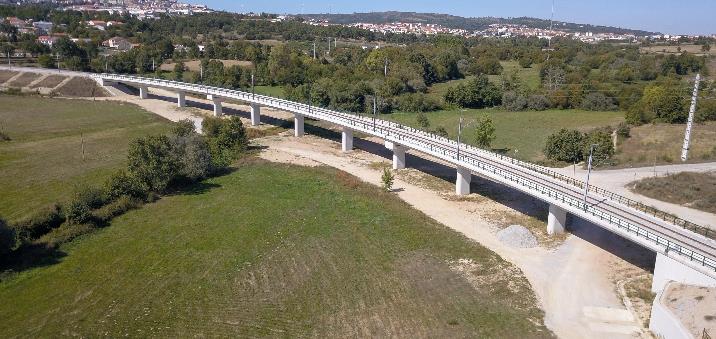 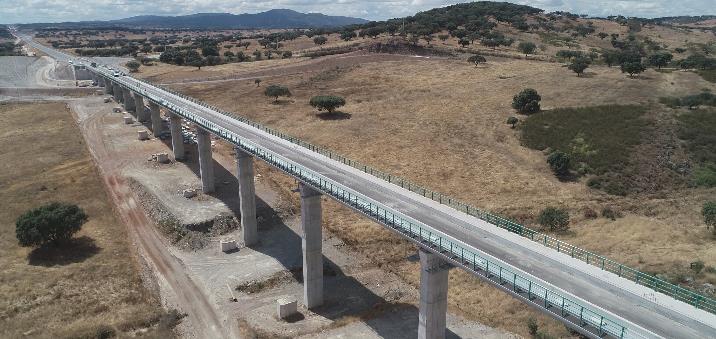 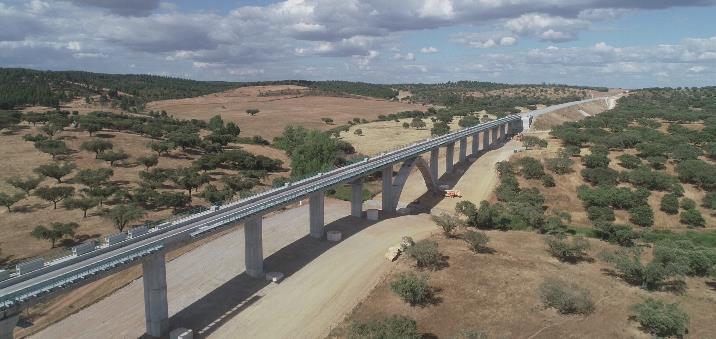 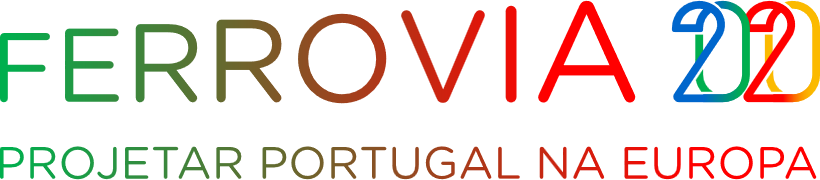 FERROVIA 2020
Porto
Régua
Aveiro
Linha
Douro
Guarda
Coimbra
Covilhã
Leiria
Corredor Internacional
Norte
Castelo Branco
Caldasda Rainha
Corredor
Norte-Sul
Lisboa
Vendas Novas
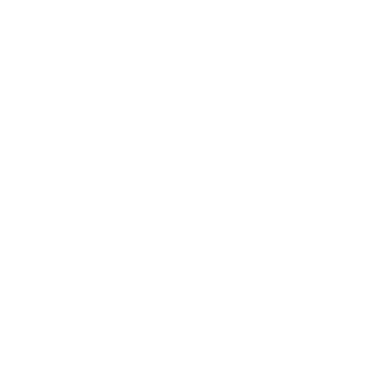 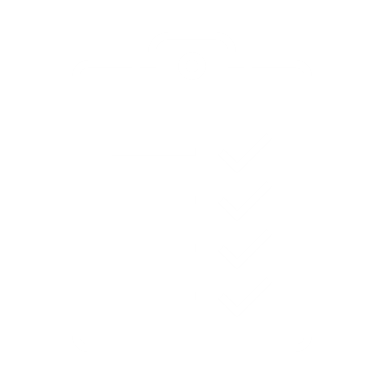 Elvas
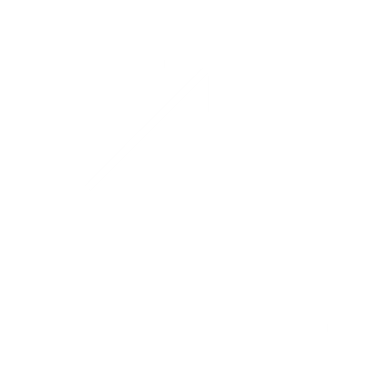 Évora
Linha
Oeste
Corredor Internacional
Sul
Sines
Âmbito da intervenção
Melhoria das ligações internacionais
Beja
Linha
Cascais
Aumento de competitividade
Faro
1.000 km da RFN 
2.000 M€ investimento
Articulação entre os portos e as principais fronteiras terrestres
Redução de tempos percurso e custos de transporte
Linha
Algarve
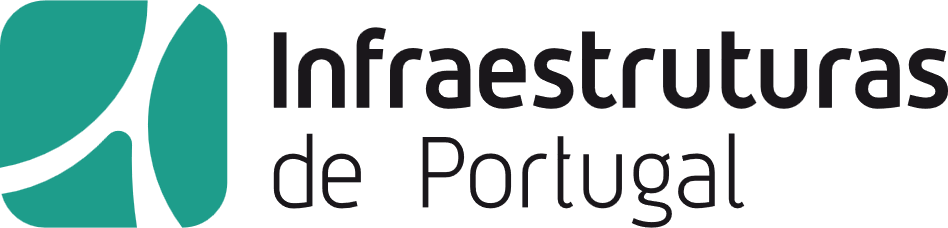 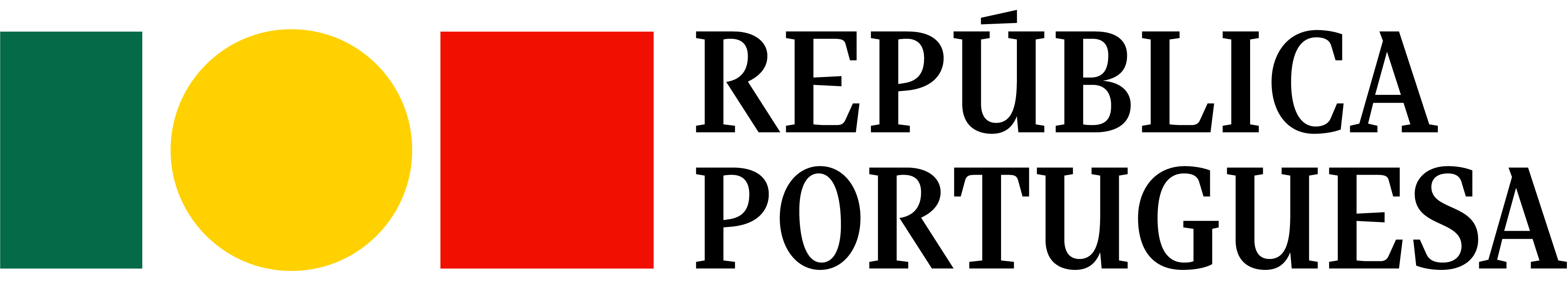 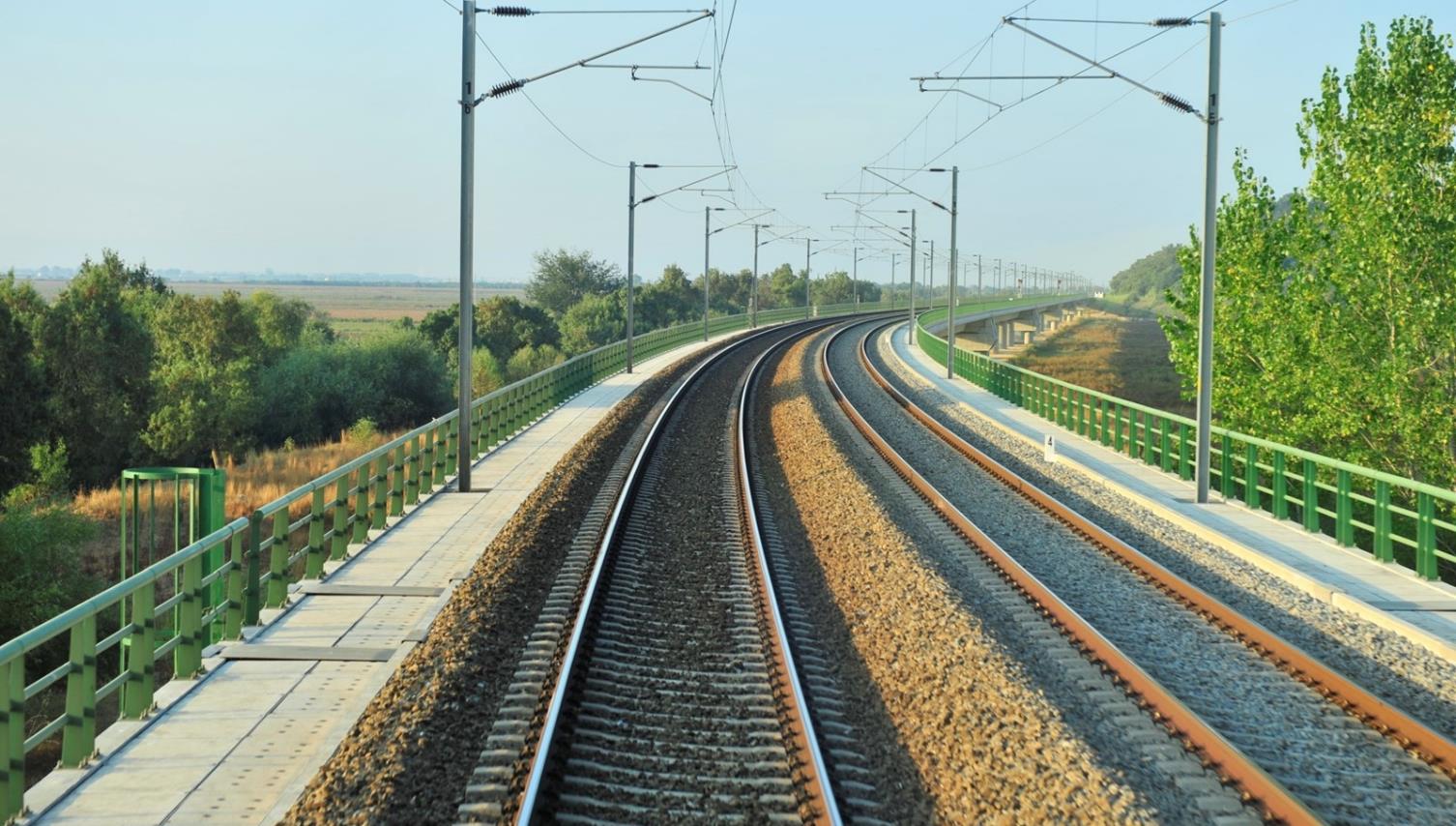 Plano Nacional Investimentos 2030 PNI2030
01
PNI 2030
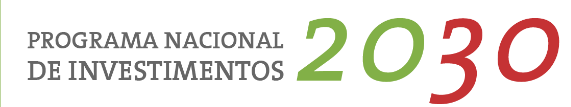 Resumo dos Investimentos Ferroviários
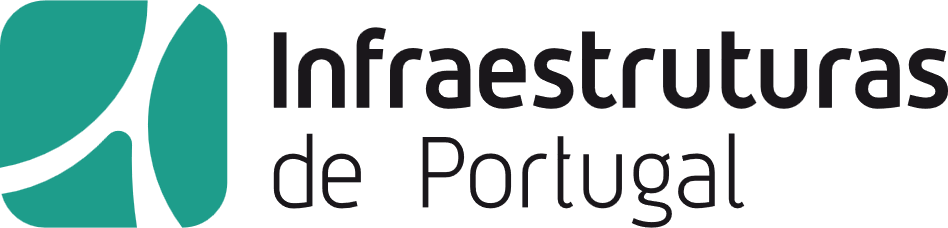 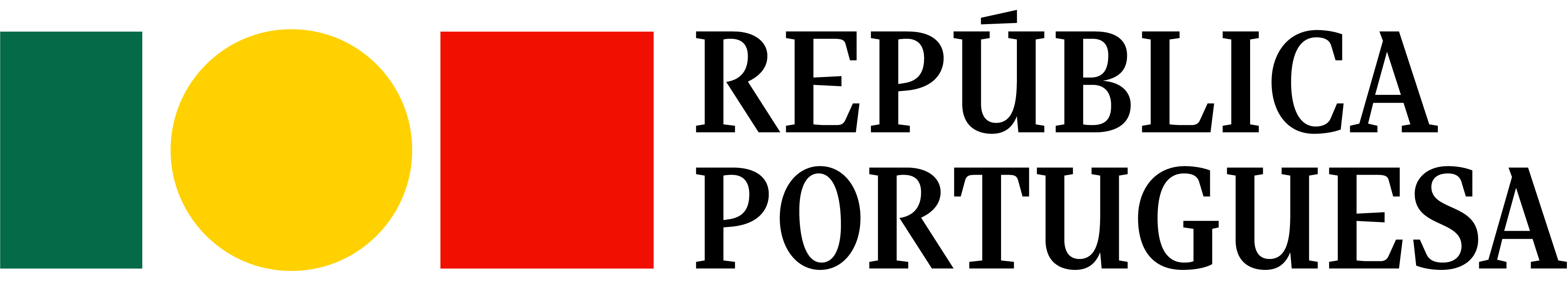 PNI 2030
PRINCIPAIS INVESTIMENTOS
AV PORTO-LISBOA
AV PORTO-VALENÇA – 1ª FASE BRAGA-VALENÇA/FRONTEIRA
Quadruplicação troço CONTUMIL-ERMESINDE, L. Minho
Quadruplicação ALVERCA-CASTANHEIRA DO RIBATEJO, L. Norte
Nova Linha SINES-GRÂNDOLA
Duplicação POCEIRÃO-BOMBEL, L. Alentejo
Reforço de capacidade do RAMAL DE ALFARELOS
Estudos para Eletrificação da Linha do Leste
Modernização CALDAS-LOURIÇAL, L. Oeste
Modernização RÉGUA-POCINHO, L. Douro 
Modernização CASA BRANCA-BEJA, L. Alentejo
Modernização da LINHA DO VOUGA
Espanha
(Vigo)
1
Valença
2
Viana do Castelo
2
Braga
Nine
Guimarães
3
10
Lousado
Caíde
Porto
Ermesinde
Leixões
Tua
Contumil
Régua
3
Marco
São Bento
Campanhã
Gaia
Pocinho
Espinho
12
Ovar
Plataforma de Cacia
Sernada do Vouga
4
Porto de Aveiro
Aveiro
Vilar Formoso
Mangualde
Espanha 
(Salamanca)
Guarda
7
Pampilhosa
Covilhã
Coimbra
Bif.de Lares
5
Coimbra Cidade
Figueira da Foz
Alfarelos
1
Louriçal
Pombal
Castelo Branco
9
Leiria
6
Tomar
Lamarosa
Mouriscas-A
Entroncamento
Caldas
da Rainha
Abrantes
Central do Pêgo
Mato Miranda
Santarém
Torre
7
das Vargens
Portalegre
Setil
Torres Vedras
8
Azambuja
Castanheira
do Ribatejo
Caia
Vila Franca
de Xira
4
Elvas
Espanha 
(Badajoz)
Sintra
Alverca
Meleças
Terminal da Bobadela
8
Braço de Prata
Cascais
Lisboa
Bombel
Barreiro
Vendas Novas
Pinhal Novo
Pragal
Évora Norte
Poceirão
6
Águas de Moura
Setúbal
Évora
Pinheiro
Casa Branca
11
9
5
Grândola
Canal Caveira
Ermidas-Sado
Porto de Sines
Beja
10
Ourique
Funcheira
Neves-corvo
11
Vila Real de
S. António
Tunes
Lagos
Olhão
Faro
12
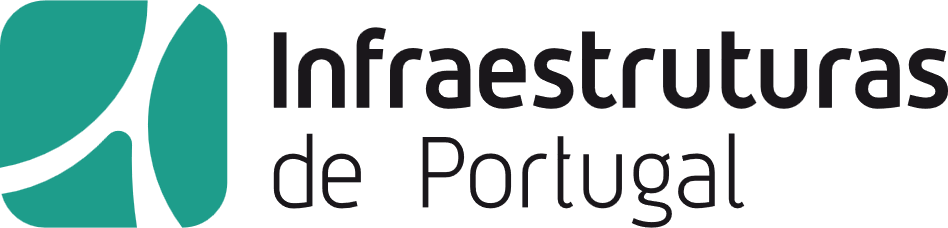 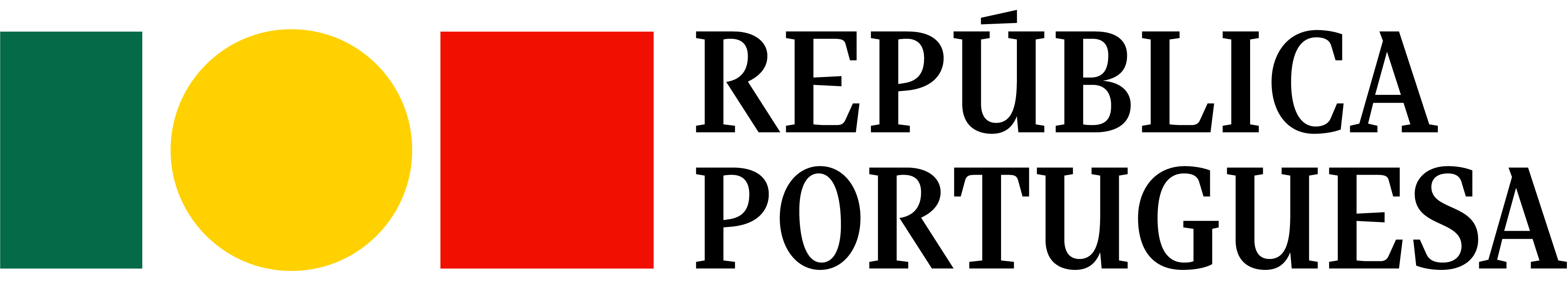 LINHA AV PORTO-LISBOA
Porto
CARACTERÍSTICAS
Gaia
GERAIS DO PROJETO
FASE 1
FASE 2
FASE 3
Aveiro
Nova linha, em via dupla, de Alta Velocidade
Implementação faseada
Construção em bitola ibérica
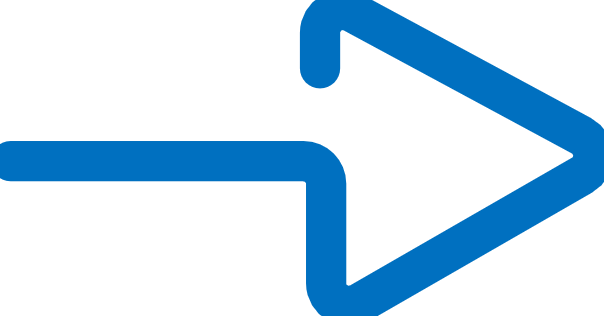 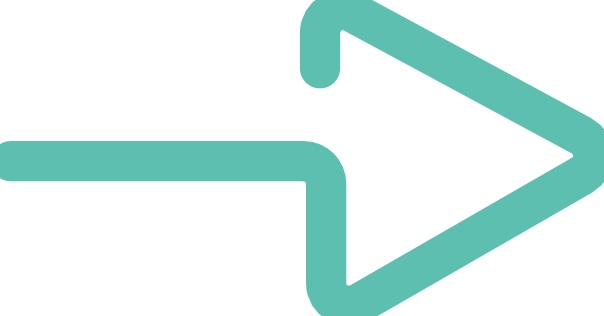 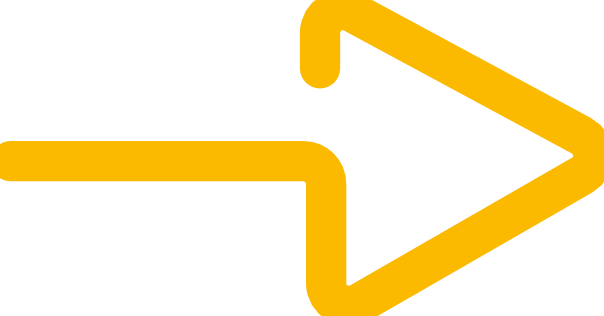 2025/2030
2027/2032
>2030
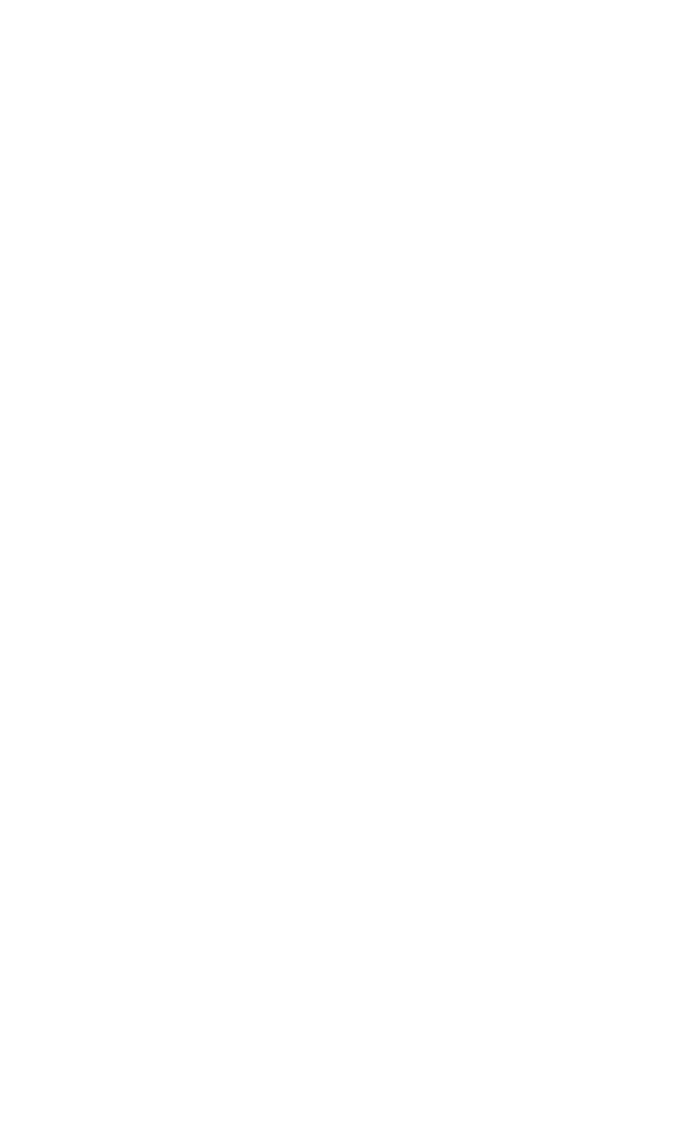 Coimbra
Soure
Tempo de percurso direto Campanhã-Oriente: 1h15
Redução generalizada dos tempos de percurso
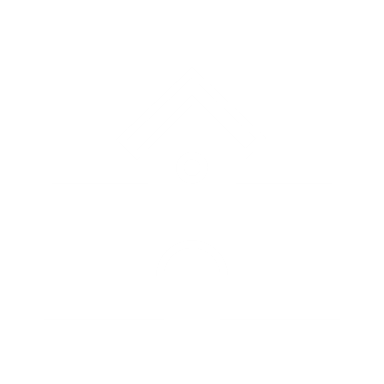 Leiria
Estações
Utilização e adaptação de Estações atuais
Nova Estação em Vila Nova de Gaia
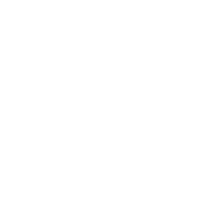 Carregado
Lisboa
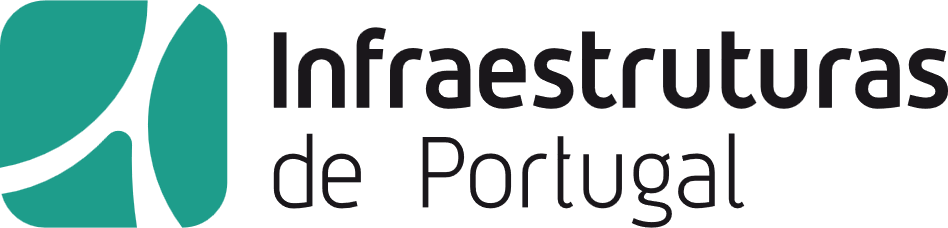 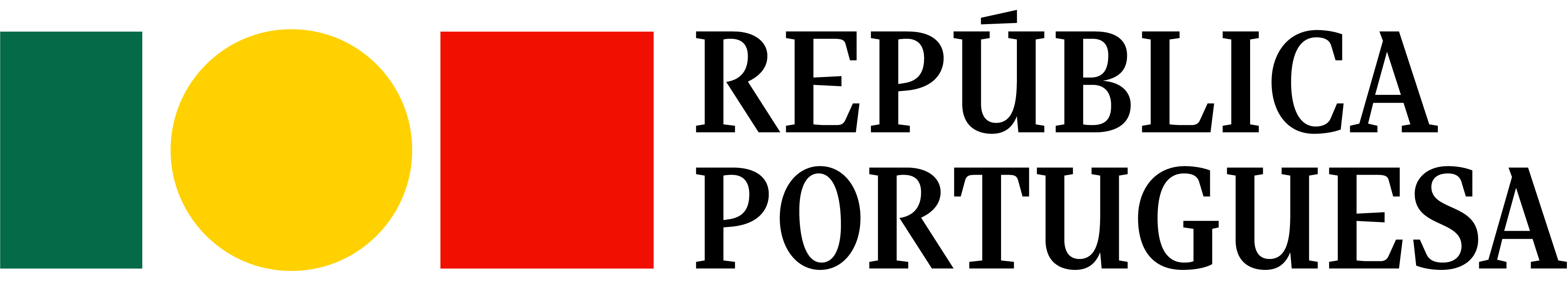 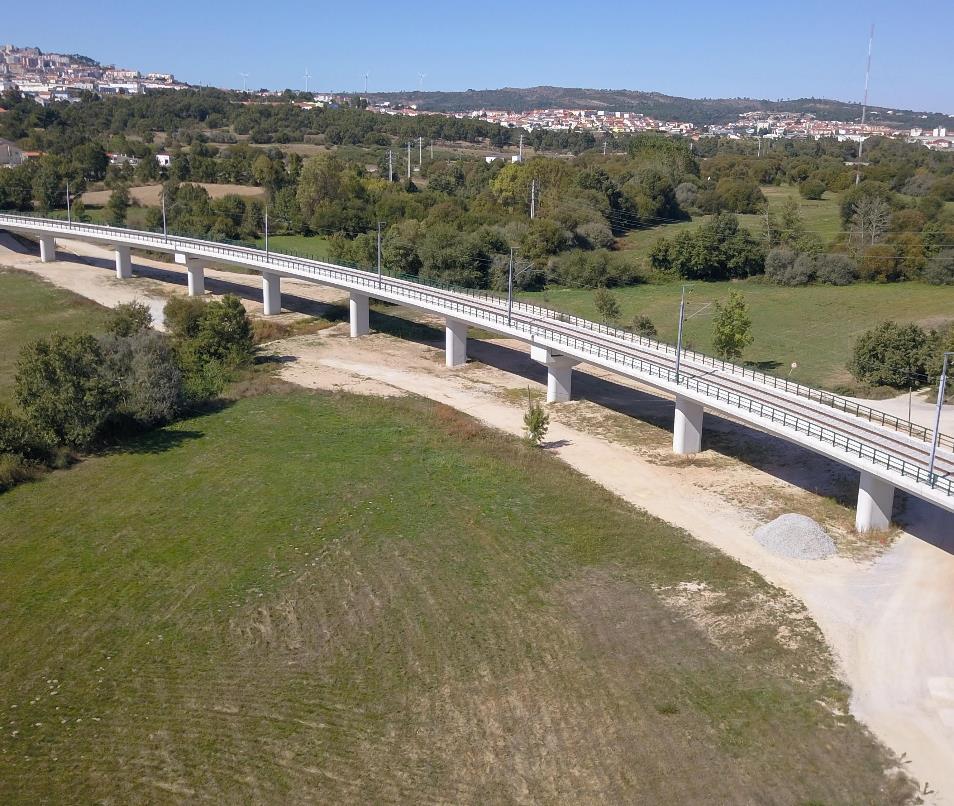 LINHA AV PORTO-LISBOA
PROCURA ESTIMADAEIXO PORTO-LISBOA
OFERTA
FASE 2
OFERTA ATUAL
FASE 2
60
Serviçosna LAV
Milhões de passageiros/ ano
11
Serviços AVDiretos e c/ paragens
26
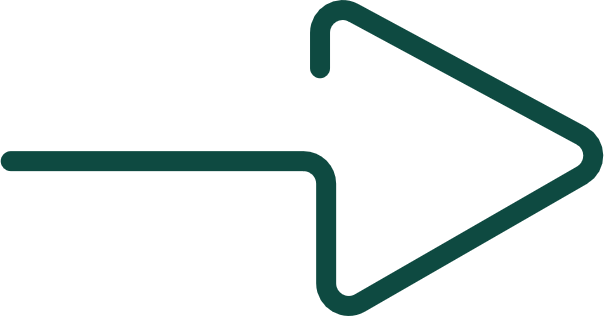 Serviços
Alfa Pendular
na LN
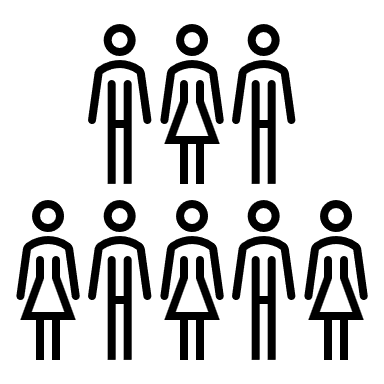 Serviços Híbridos
LAV/ Rede Convencional
34
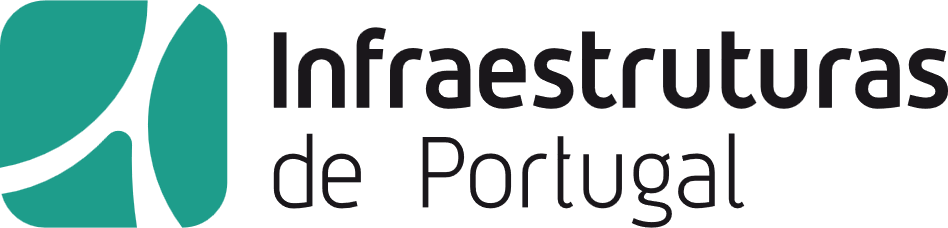 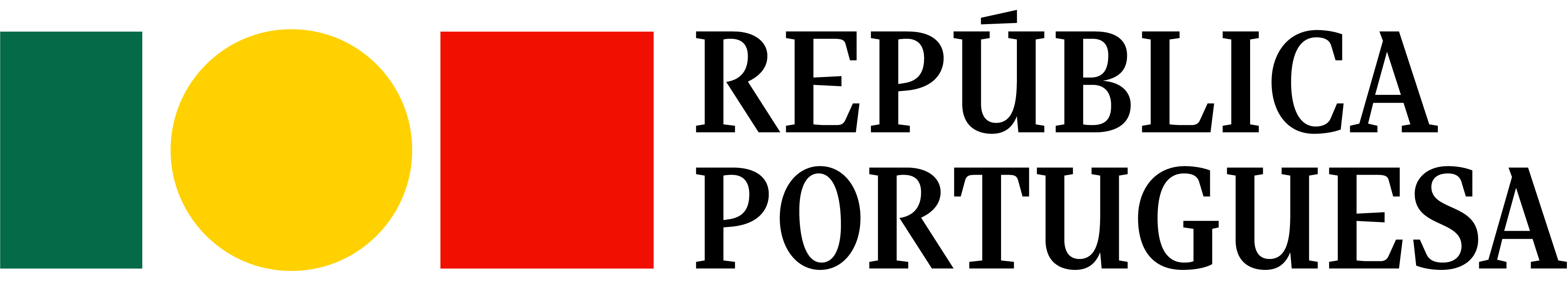 Fonte: Estudo de Procura do Eixo Porto-Lisboa
LINHA AV PORTO-VIGO
CARACTERÍSTICAS
Valença
GERAIS DO PROJETO
Nova linha, em via dupla, de Alta Velocidade
Implementação faseada
Construção em bitola ibérica
FASE 1
FASE 2
FASE 1
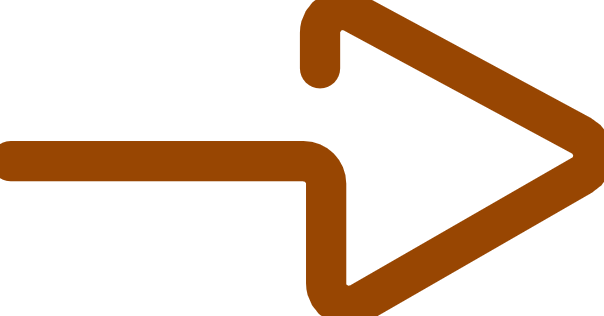 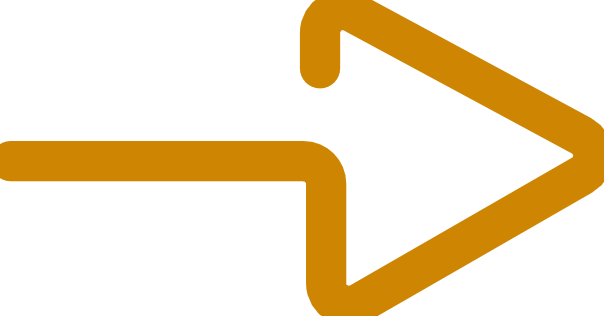 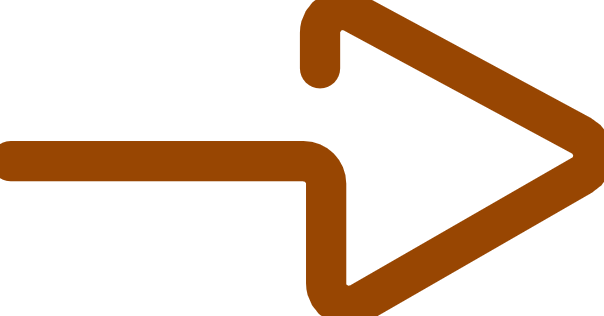 2027/2032
>2030
2027/2032
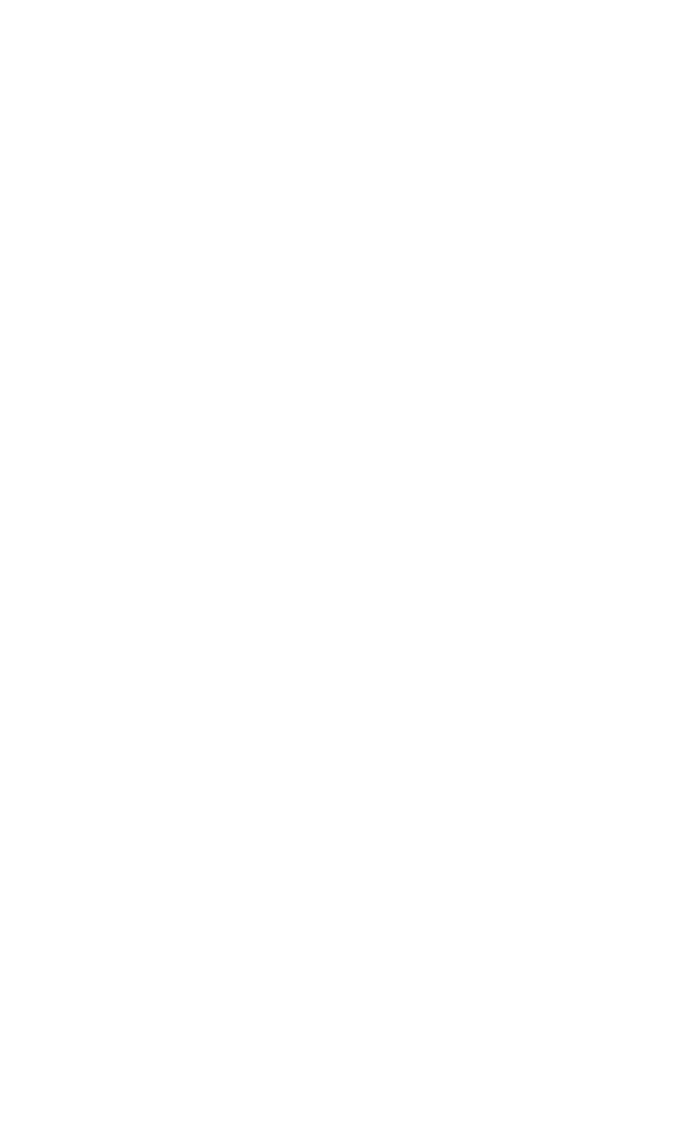 Estações AV
Utilização da Estação de Porto-Campanhã
Novas Estações no Aeroporto Francisco Sá Carneiro, Braga e Valença
Braga
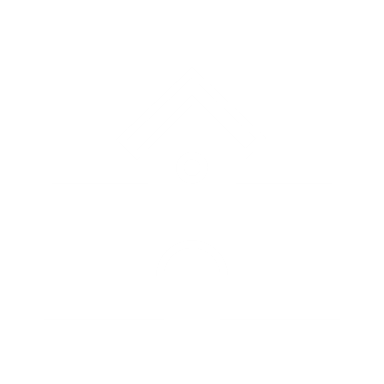 Nine
Aeroporto Sá Carneiro
Tempo de percurso direto Porto-Vigo: 1h00 (Fase 1) e 0h50 (Fase 2)
Redução generalizada de tempos de percurso
Libertação de capacidade da Linha do Minho
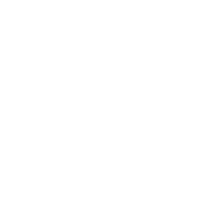 Porto
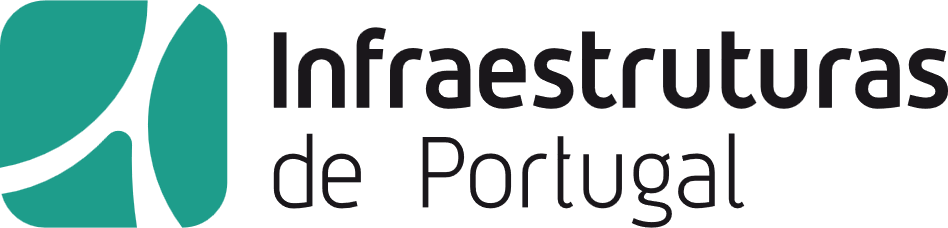 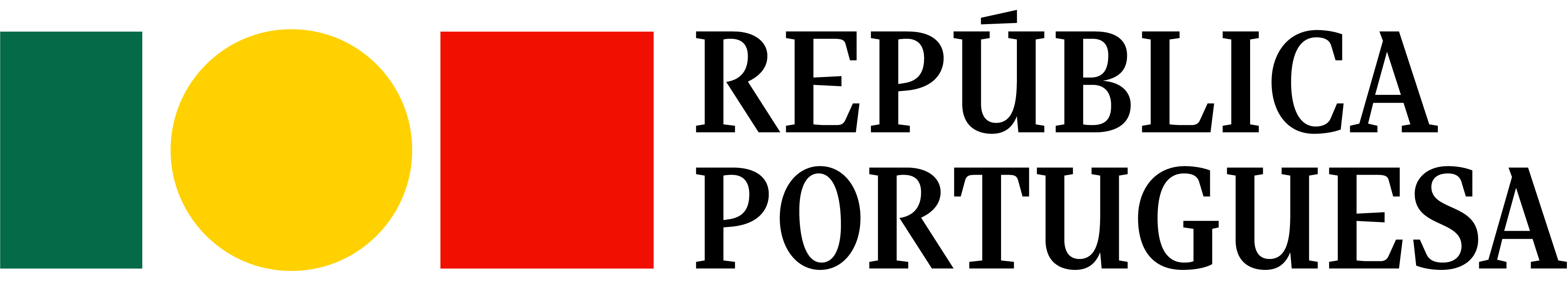 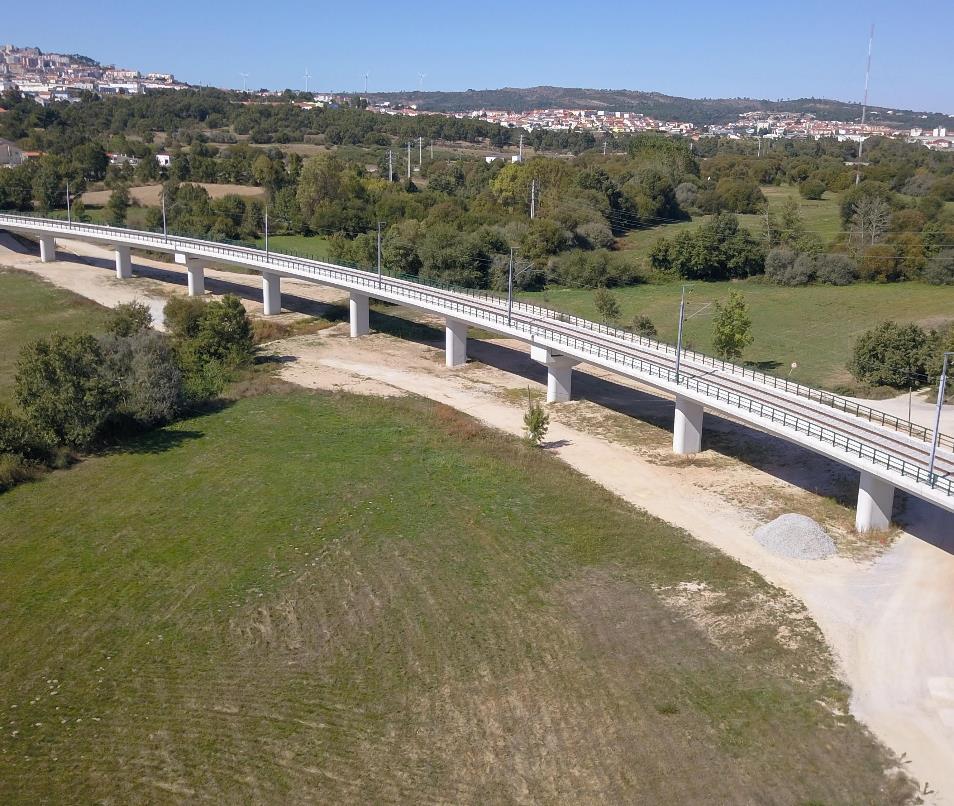 LINHA AV LISBOA-MADRID
CARACTERÍSTICAS DO PROJETOLINHA AV LISBOA-MADRID
FASE 3
FASE 1
FASE 2
Nova Linha de Alta Velocidade
Implementação faseada
>2030
2024
(em construção)
>2030
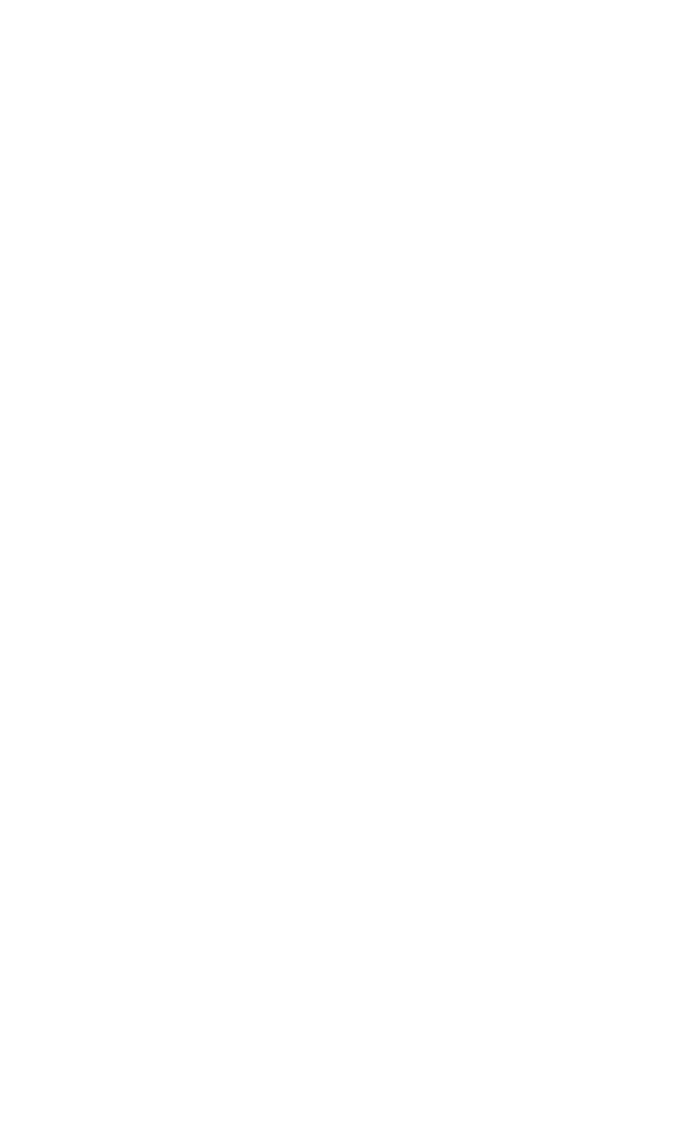 Estações
Estações em Lisboa, Évora e Elvas
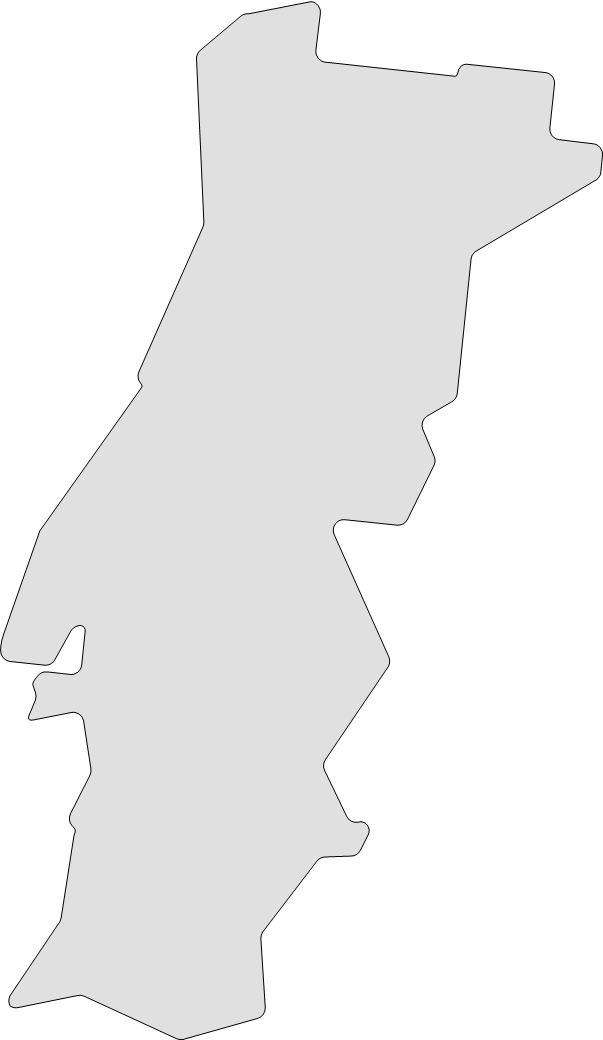 Poceirão
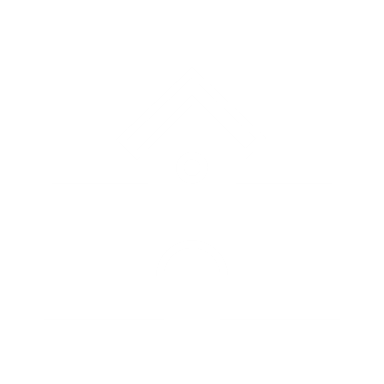 Lisboa
Elvas
Évora
Tempo de percurso Lisboa-Elvas
Fase 1: 2h00
Fase 2: 1h30
Fase 3: 1h00
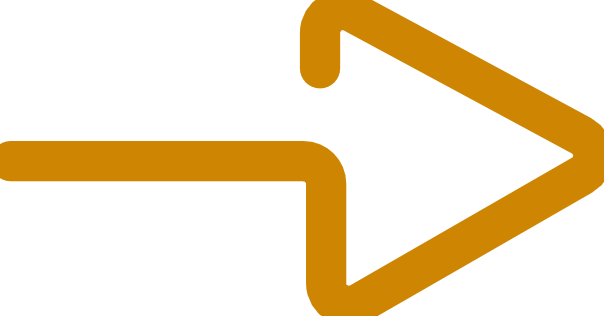 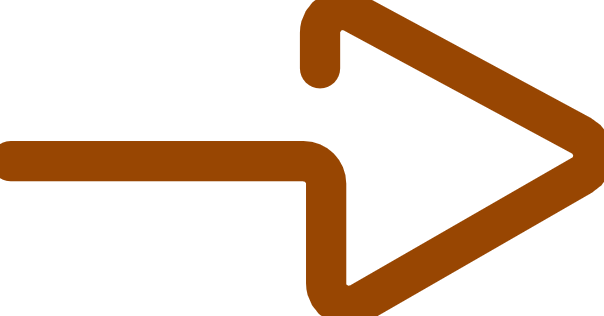 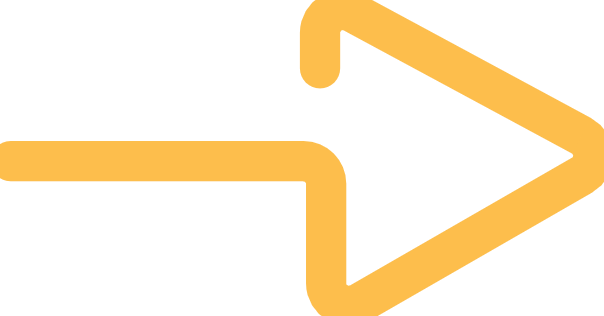 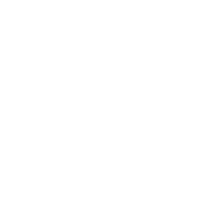 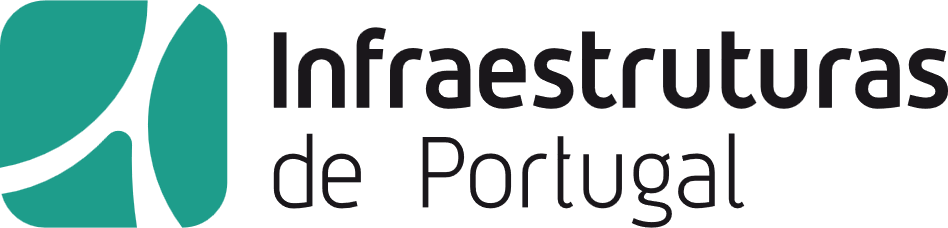 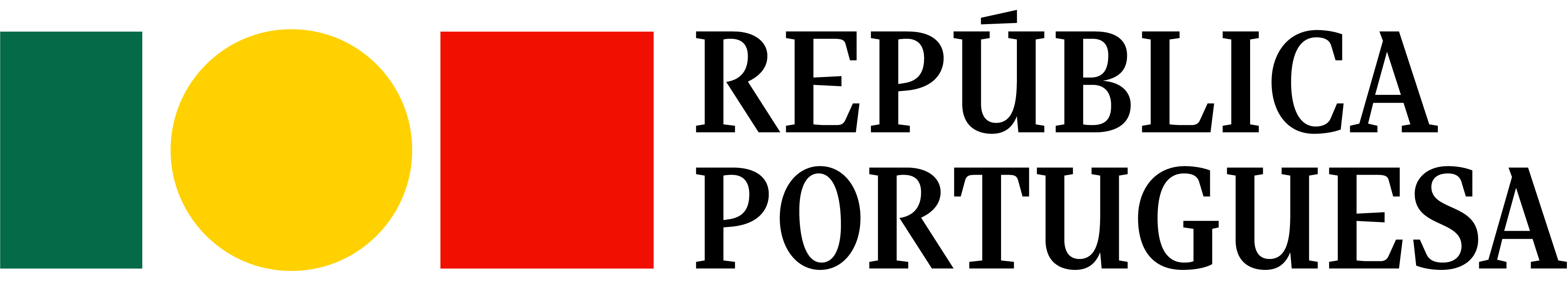 PNI 2030
TERCEIRA TRAVESSIA DO TEJO
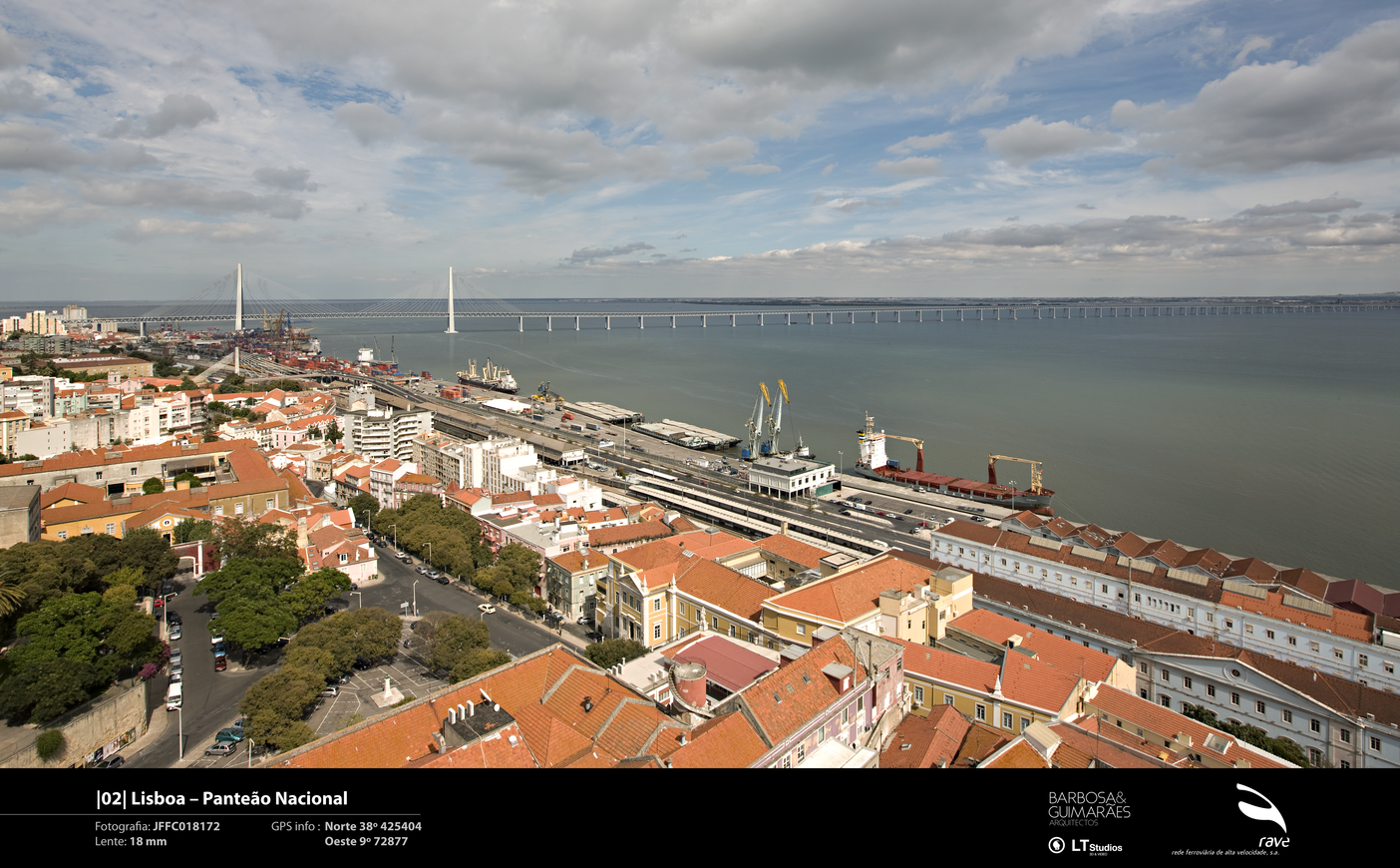 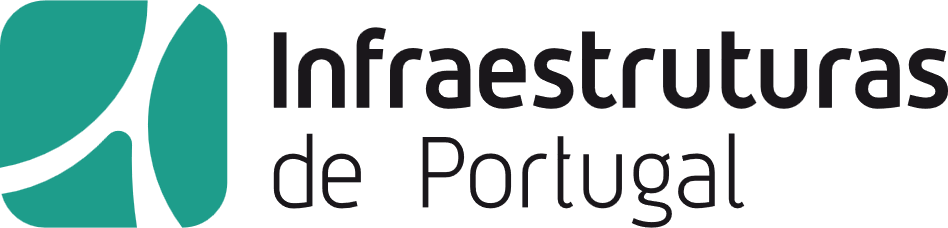 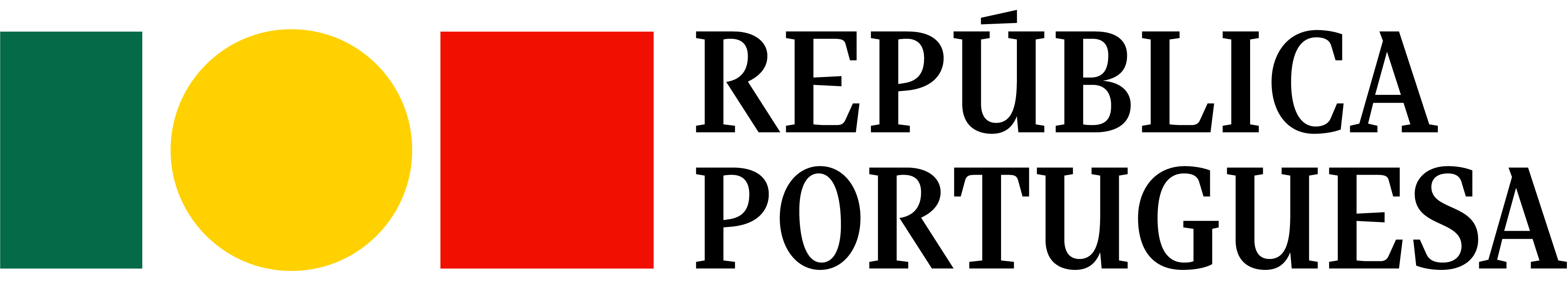 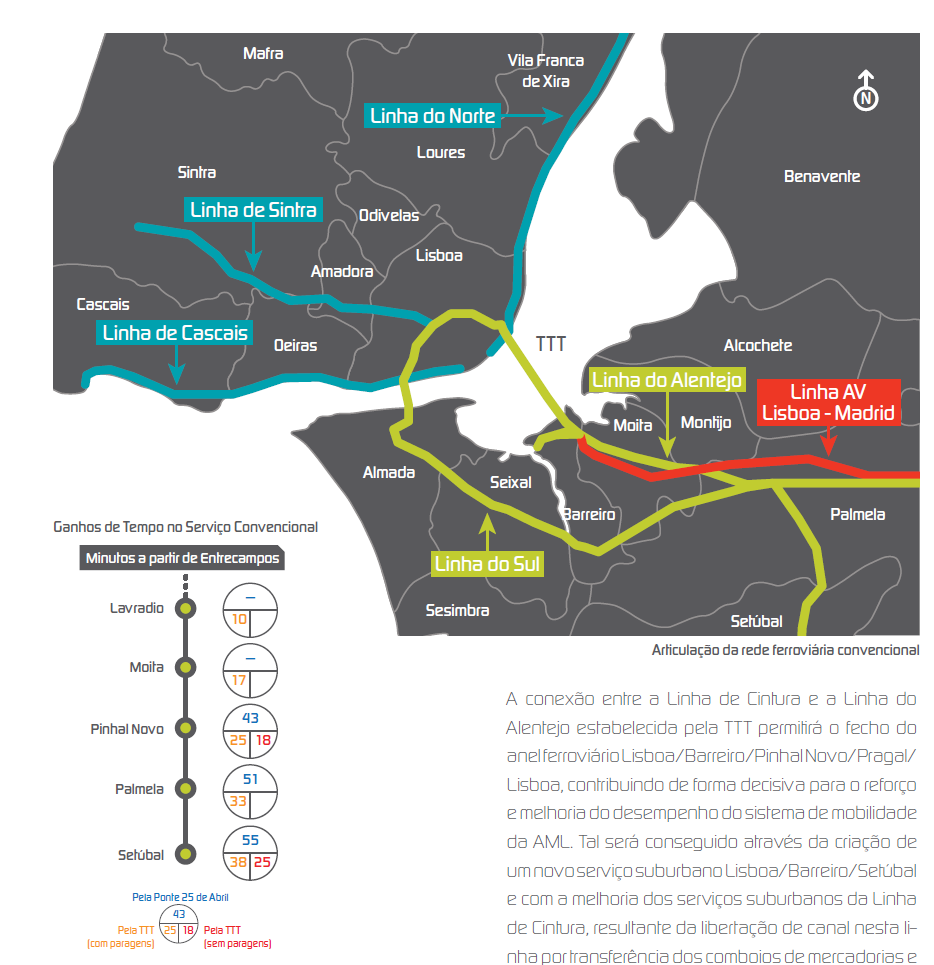 PNI 2030
TERCEIRA TRAVESSIA DO TEJO
Objetivos:
NO PLANO LOCAL:
Criar um serviço ferroviário entre Lisboa e o eixo Barreiro/Pinhal Novo - Barreiro a 10 minutos do centro de Lisboa
Fechar a malha ferroviária e libertar capacidade da L. Cintura e do Eixo N/S, permitindo reforçar outros serviços suburbanos (ex. L. Sintra e Fertagus)
NO PLANO REGIONAL/NACIONAL/INTERNACIONAL:
Melhorar o serviço ferroviário entre Lisboa e Setúbal, colocando as duas cidades a     uma distância de cerca de 30 min (metade do atual tempo de percurso)
Melhorar dos serviços de longo curso para o sul do país, Évora, Beja e Faro, com redução na ordem dos 30 min
Colocar o serviço ferroviário entre Lisboa e Madrid no patamar das 4h30 (1h30 PT + 3h00 ES)
Tráfego ferroviário de mercadorias sem restrições
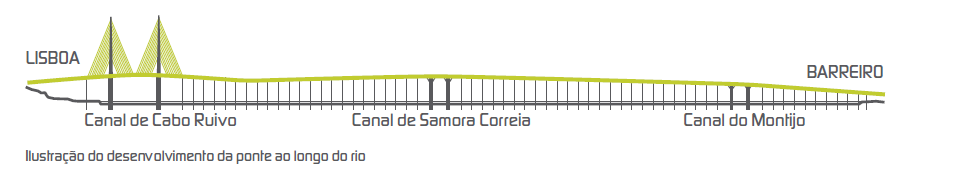 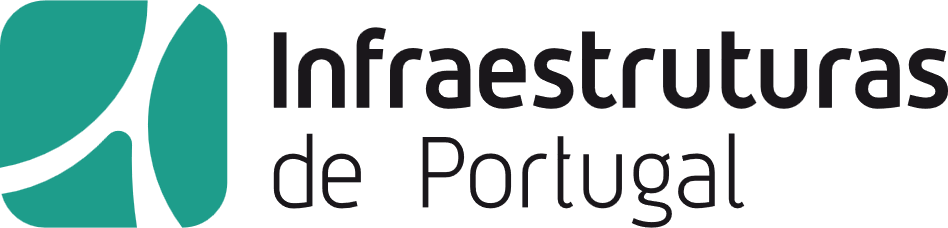 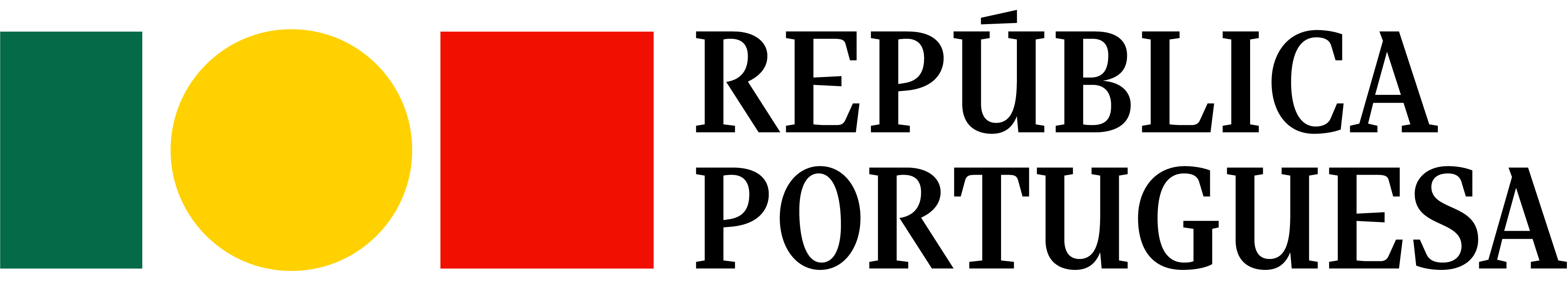 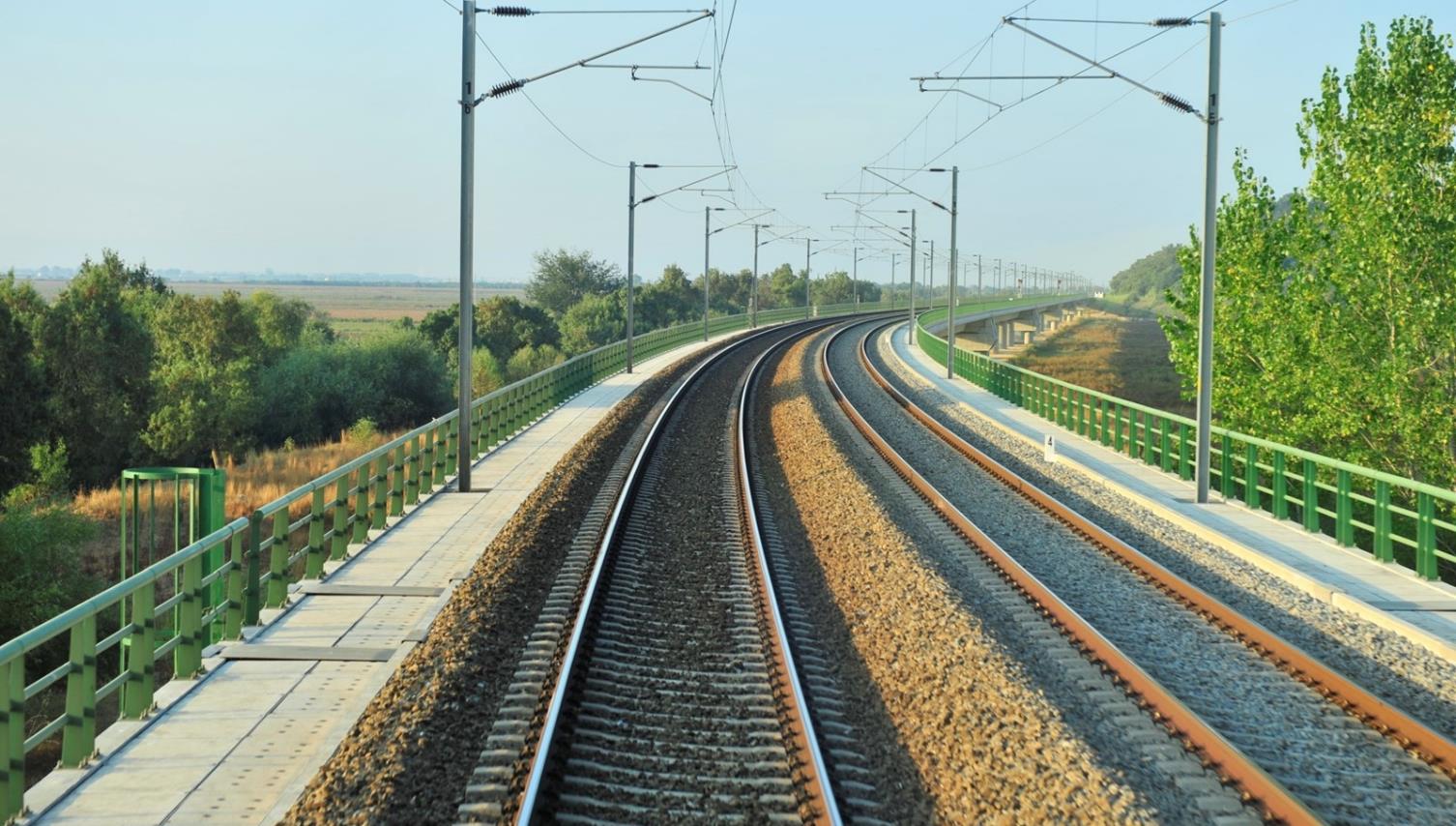 Plano Ferroviário Nacional
01
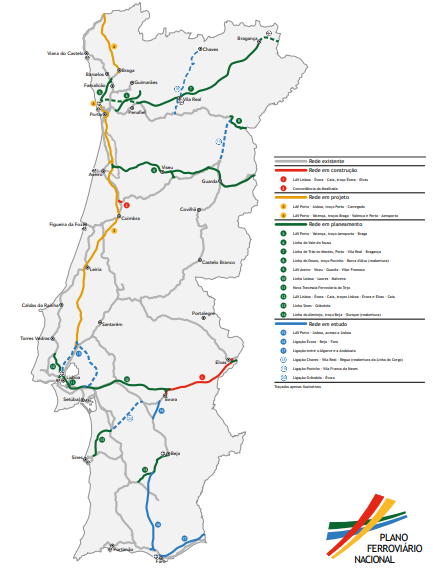 Plano Ferroviário Nacional
Expansão da Rede
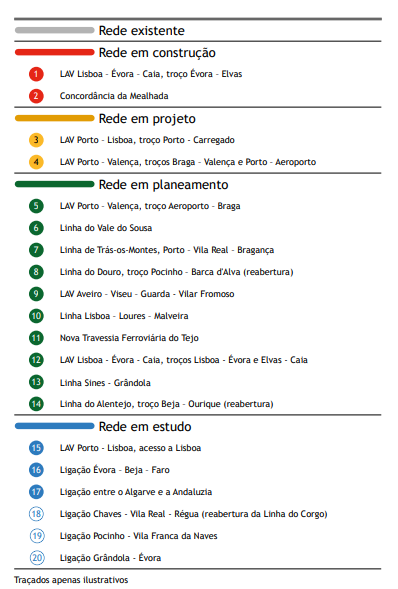 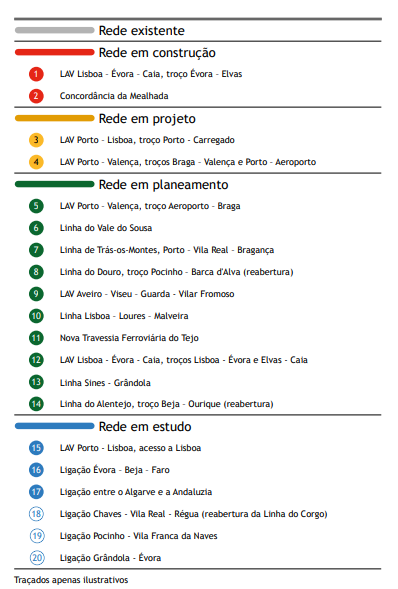 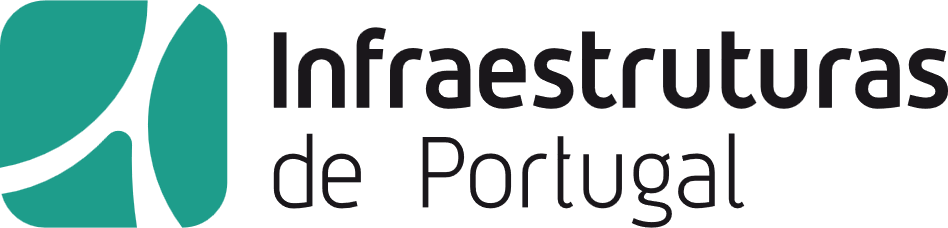 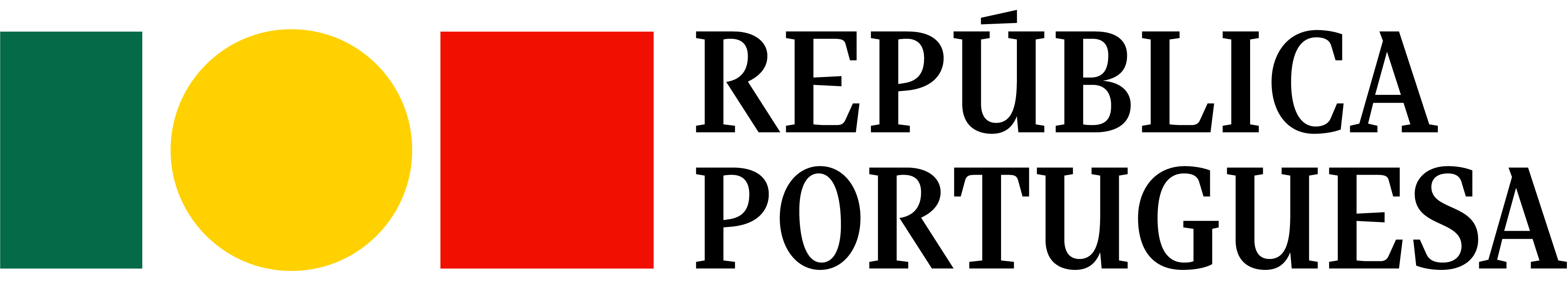 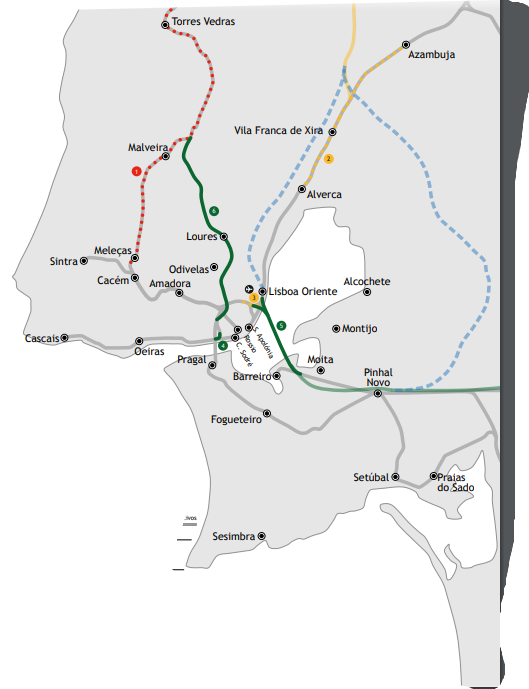 Plano Ferroviário Nacional
Área Metropolitana de Lisboa
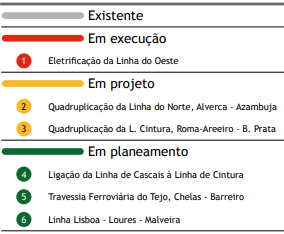 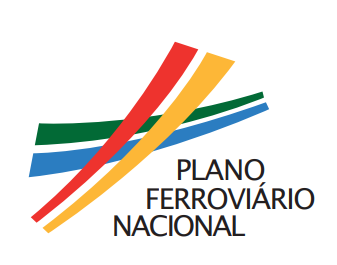 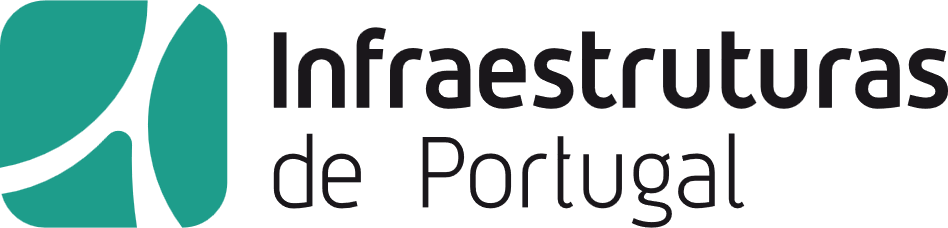 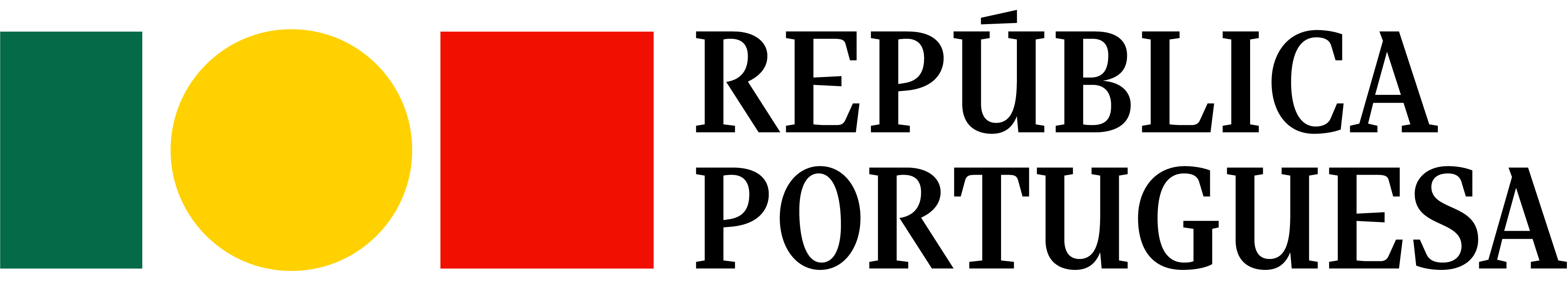 Plano Ferroviário Nacional
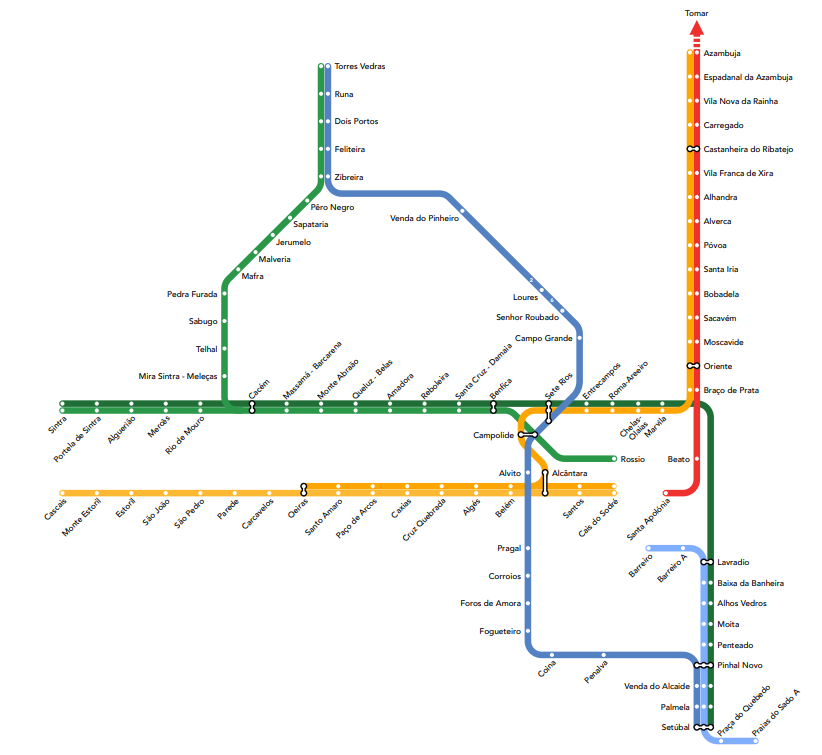 Área Metropolitana de Lisboa
Características da oferta
A concretização da TTT e da ligação da Linha de Cintura à Linha de Cascais permitirão transformar a oferta da rede ferroviária da AML..

De uma oferta essencialmente radial poderá passar-se para uma oferta essencialmente diametral, ligando pontos externos da AML através do centro com frequências elevadas ao longo de todo dia.
Diagrama da rede de serviços suburbanos da AML após a conversão dos eixos radiais em eixos diametrais.
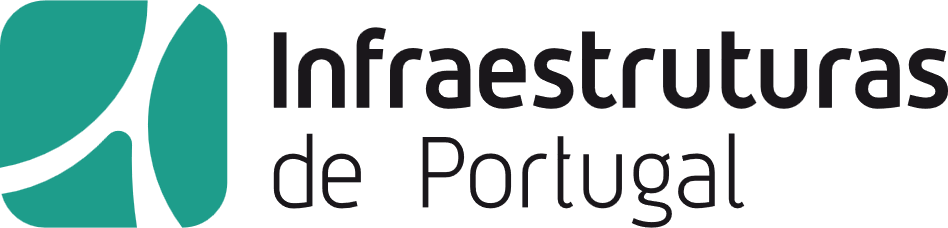 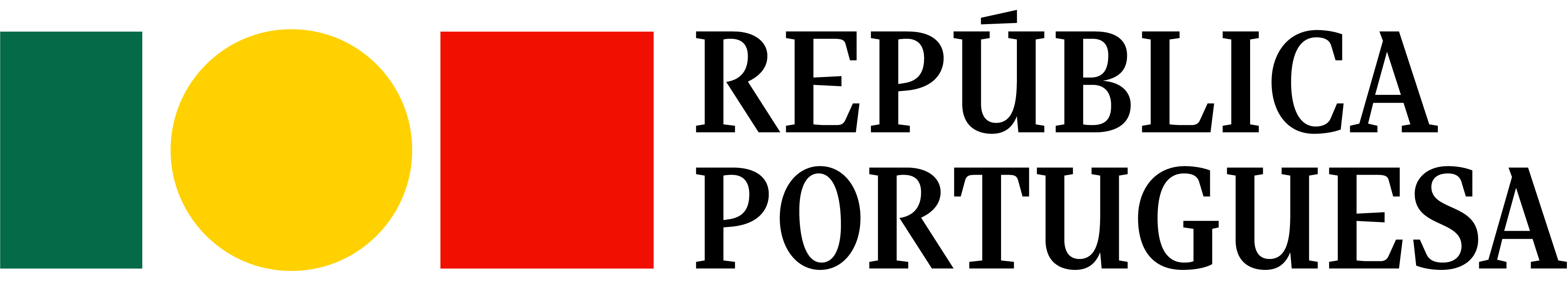 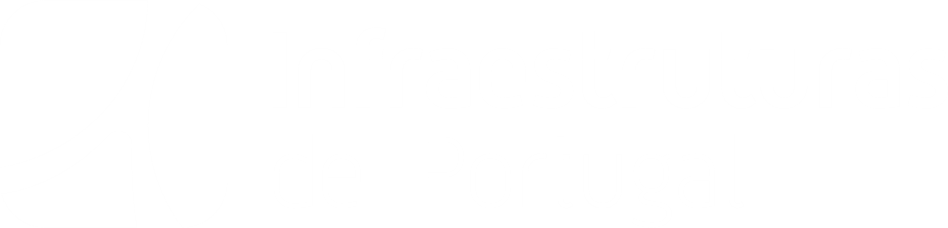 OBRIGADO
Infraestruturas de Portugal, SA
Campus do Pragal, Praça da Portagem 2809-013 Almada Portugal
TEL: 351 212 679 000
E-MAIL: ip@infraestruturasdeportugal.pt
SITE: www.infraestruturasdeportugal.pt